আমার পরিচয়
শিক্ষা নিয়ে গড়ব দেশ
শেখ হাসিনার বাংলাদেশ।
প্রাথমিক শিক্ষার দীপ্তি
 উন্নত জীবনের ভিত্তি
তারিখঃ১৩/১১/২০১৯
নামঃ মোঃ শাহজাহান সিরাজ
সহকারী শিক্ষক
চাম্বি সরকারি প্রাথমিক বিদ্যলয়
আজিজনগর,লামা,বান্দরবান
পাঠের পরিচয়
শিখনফল
১। গ্রীষ্মঋতুর বর্ণনা শুনে মনে রাখতে পারবে।
এই পাঠ শেষে শিক্ষার্থীরা-
২।  গ্রীষ্মঋতু সম্পর্কে বর্ণনা করতে পারবে।
৩  গ্রীষ্মঋতু সংশ্লিষ্ট প্রশ্নের উত্তর লিখতে পারবে।
স্বাগতম
আজকের পাঠ
ছয় ঋতুর দেশ
পৌষ-------------------- পাতা ঝরা।
শব্দার্থ  ও বাক্য শিখি
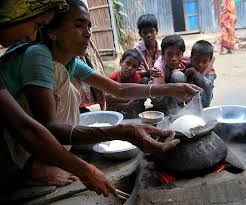 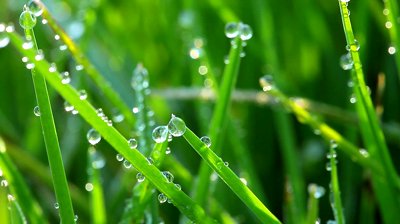 ডগা
আগা।
ধুম
সাড়া
শীতকালে ঘরে ঘরে পিঠা খাওয়ার ধুম পড়ে যায়।
সকালে ঘাসের ডগায় শিশির জমে।
একক কাজ
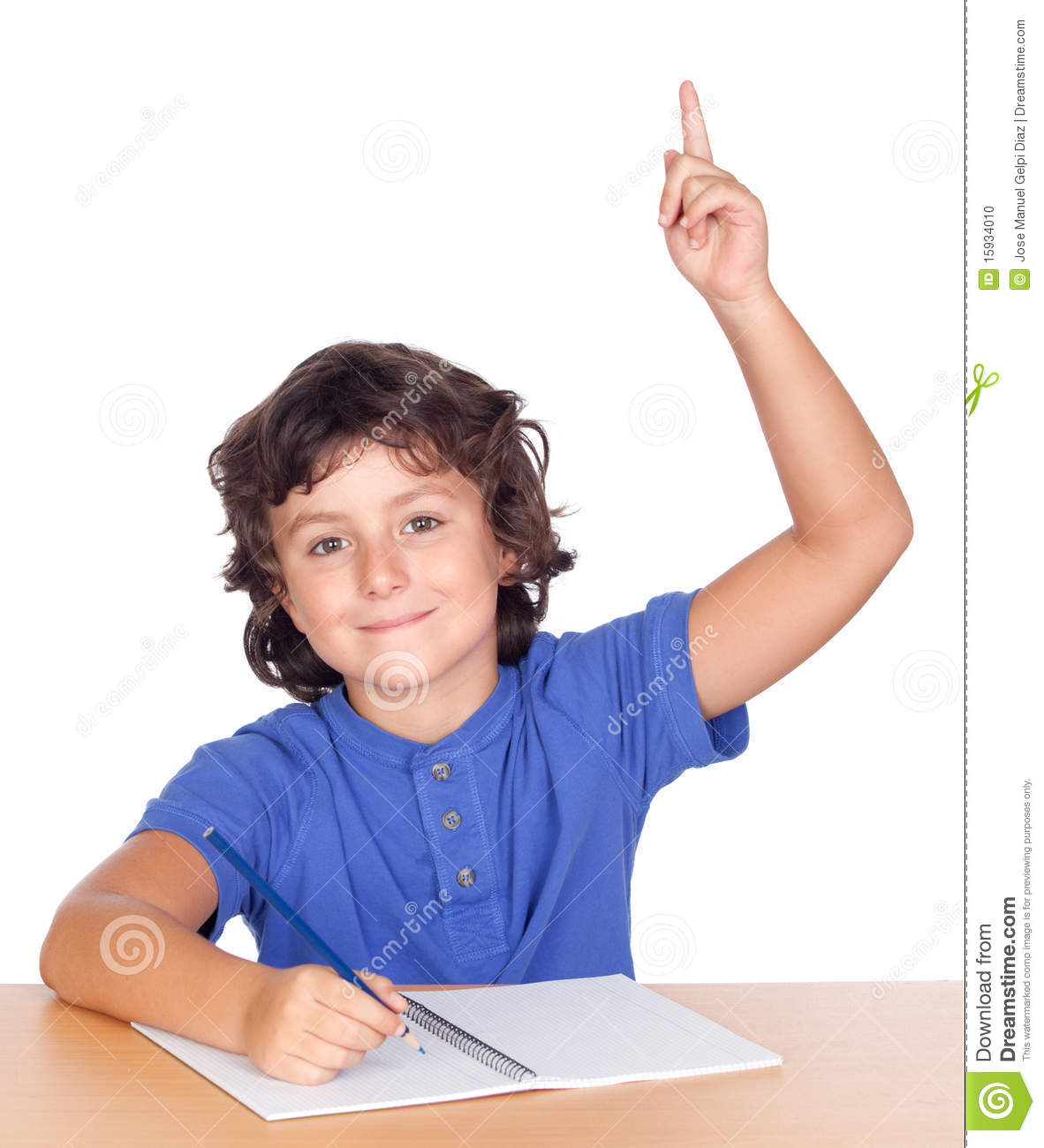 চিন্তা  করে বল-
                 শীতকালে কী হয়?
চল কিছু ছবি দেখি
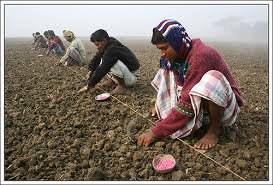 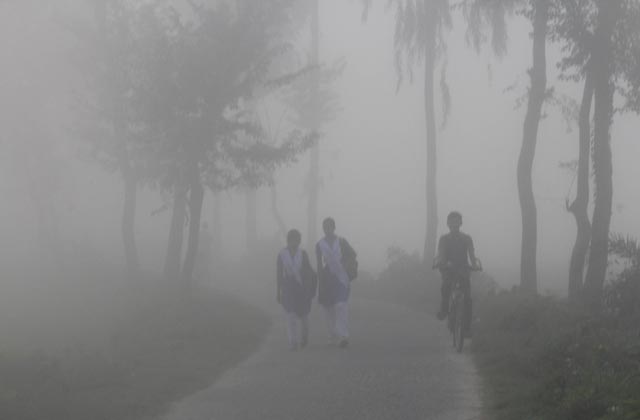 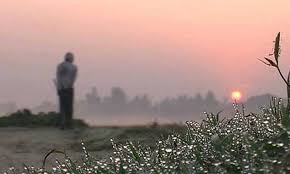 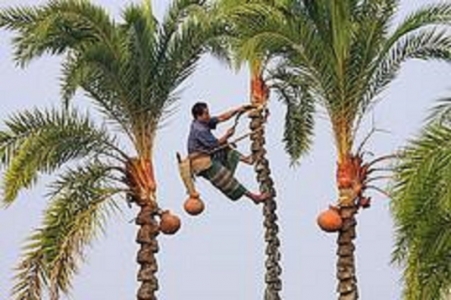 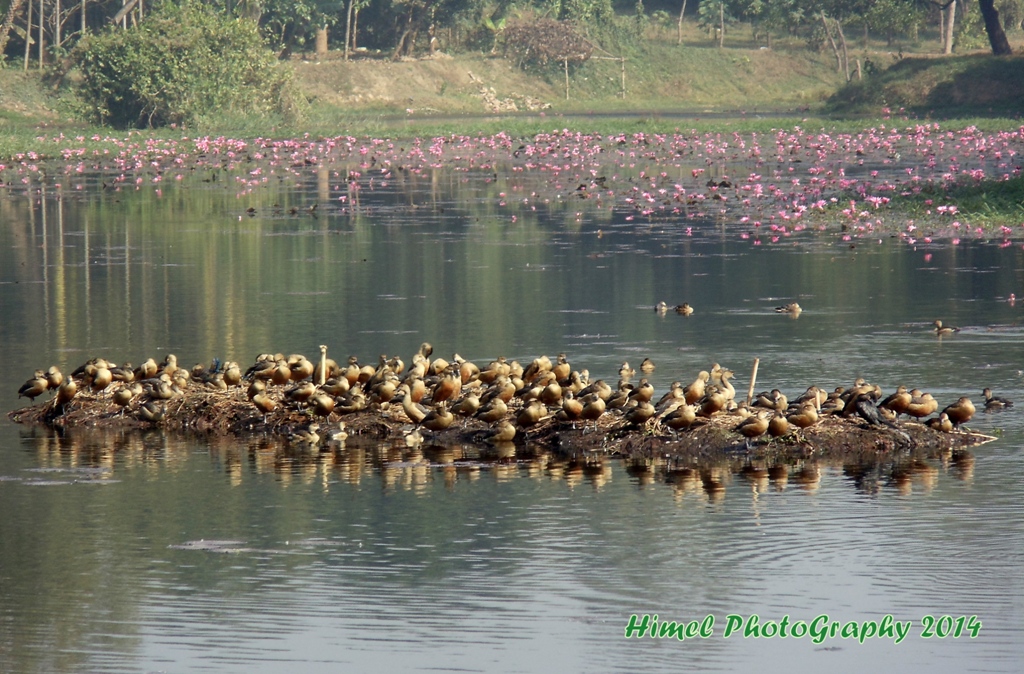 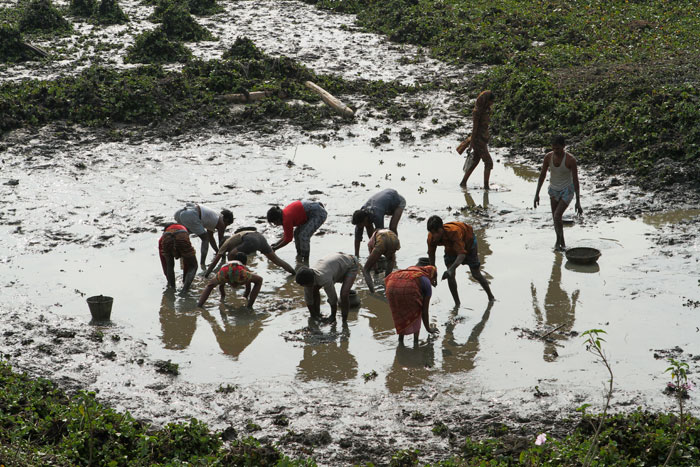 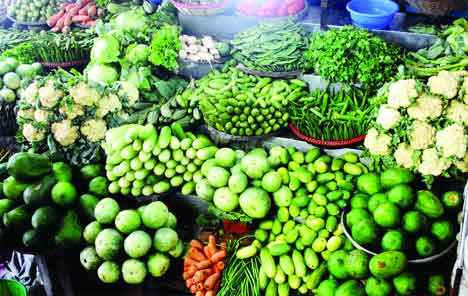 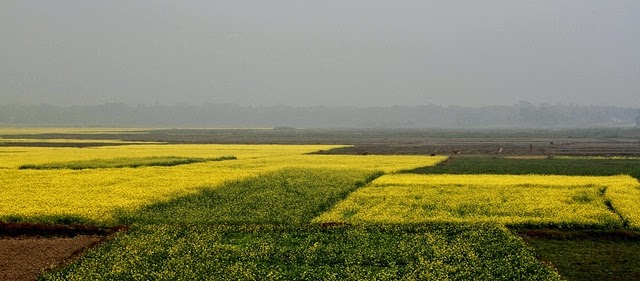 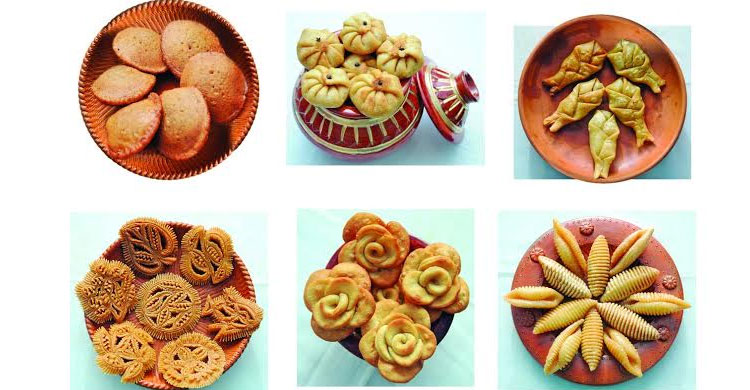 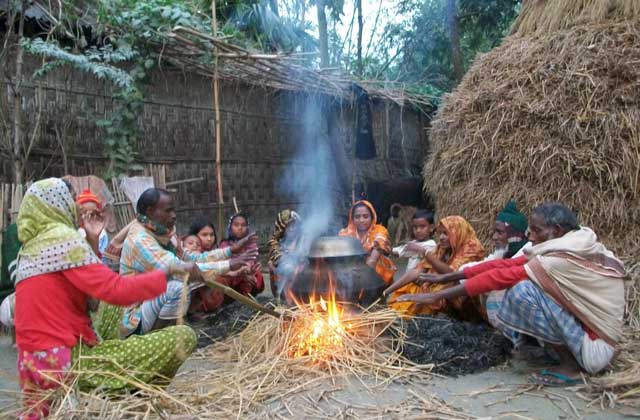 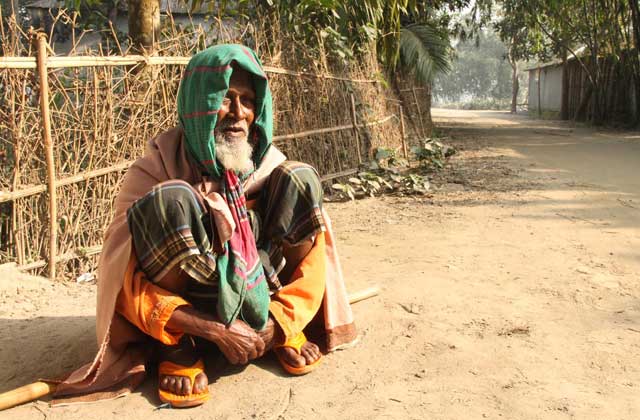 বলত এরকম দৃশ্য কখন দেখা যায়?
শীতকালে
পৌষ আর মাঘ মাস নিয়ে শীতকাল।
[Speaker Notes: ভিডিও দেখিয়ে প্রশ্ন করব।]
শীতকাল
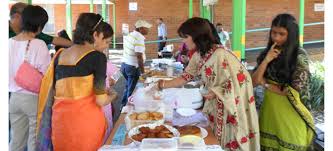 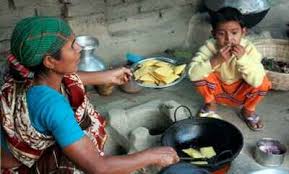 এ সময় পিঠাপুলি খাওয়ার ধুম পড়ে যায়।
শীতকাল
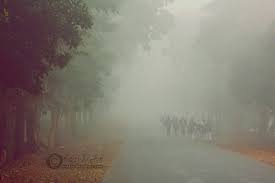 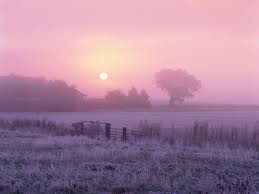 চারপাশ ঢাকা থাকে  কুয়াশায়
শীতকাল
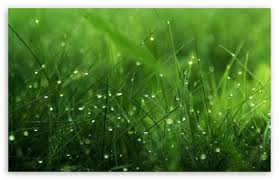 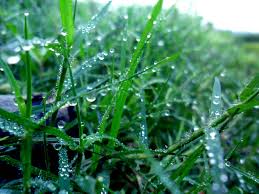 সকালে গাছপালা আর ঘাসের ডগায় বেশ শিশির জমে।
শীতকাল
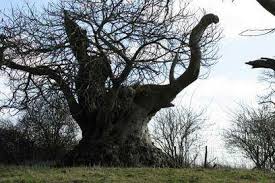 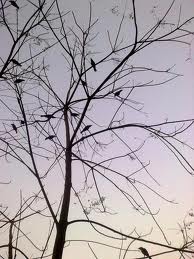 শীতের শেষ দিকে শুরু হয় গাছ থেকে পাতা ঝরা।
বিপরীত শব্দ শিখি
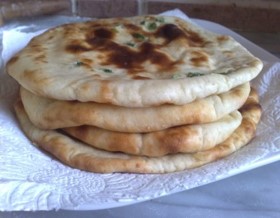 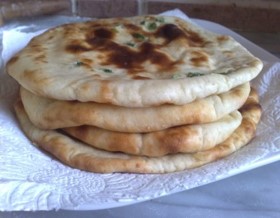 ঢাকা
খোলা
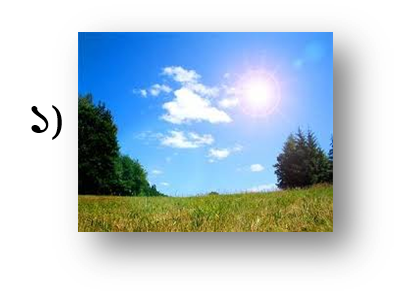 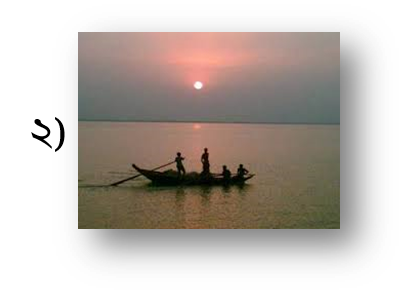 বিকাল
সকাল
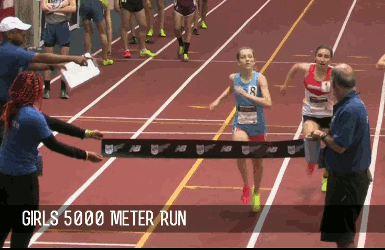 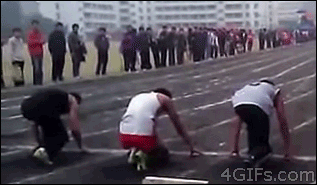 শেষ
শুরু
দলীয় কাজ
সবুজ দল
শীতকাল সম্পর্কে ৩টি বাক্য লিখ।
নীল দল
শীতকাল সম্পর্কে 3টি বাক্য বল
হলুদ দল
শীতকালে তুমি কী কী কর?
বই সংযোগ
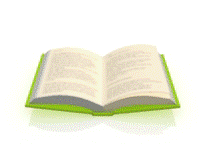 বইয়ের ৫৭পৃষ্ঠা খোল ও পাঠ্যাংশটুকু পড়।
নিরাময়
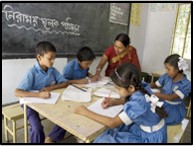 মূল্যায়ন
চল মিলিয়ে নিই
উপযুক্ত শব্দটি খালি জায়গায় বসিয়ে বাক্য তৈরি কর।।
কুয়াশায়
পাতা
গাছপালা
শীত
ঘাসের
পিঠাপুলি
১।   এ সময় -------- খাওয়ার ধুম পড়ে যায়।
২।   পৌষ আর মাঘ নিয়ে ------ঋতু
৩।   চারপাশ ঢাকা থাকে -----------।
৪।    সকালে ----------আর ---------ডগায় বেশ 	শিশির জমে।
৫।    শীতের শেষ দিকে শুরু হয় গাছ থেকে ------	--ঝরা।
বাড়ির কাজ
শীতকাল তোমার কেমন লাগে ? এ সম্পর্কে ৫টি বাক্য লিখে আনবে।
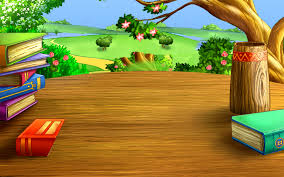 ধন্যবাদ